Agenda
Review
Nationalism
Notes
Read
Video
Social Darwinism
Notes
Read
Video

QUIZ NEXT CLASS!!
Objectives
Explain the term nationalism.

Understand how extreme nationalism led to social Darwinism.
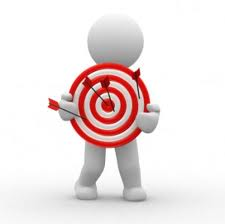 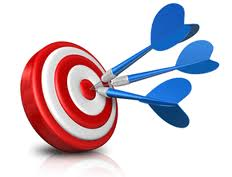 129. Nationalism
Is a deep devotion to one’s country that places it above all others.

Stems from Enlightenment ideas
People wanted freedom and wanted to belong to their own nation.
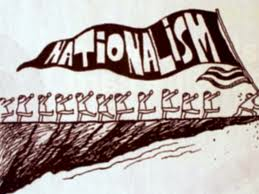 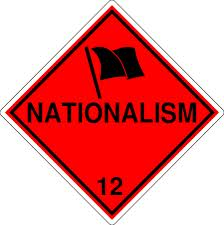 Italy
Ruled by Austrians and Spanish.

Fight for “freedom” from foreign rule.
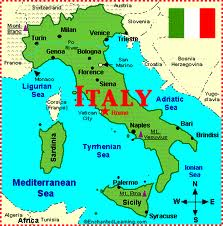 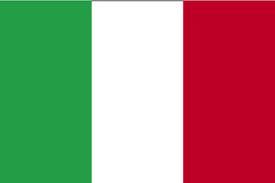 Germany
In 1850, Germany was made up for 39 small countries.
Prussian prime minister goes to war to unify Germany.
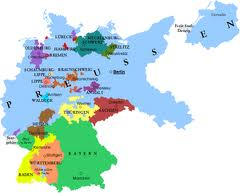 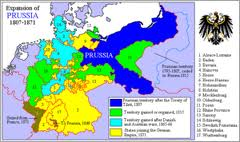 Germany Unified
By 1870, Prussian king crowned Kaiser	
Emperor
Prime Minister is the head of a country’s government
American President
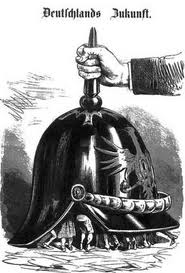 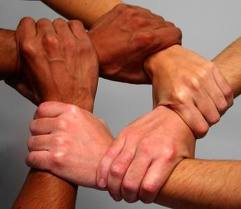 Nationalism and School Pride?
Who can make the connection?
Read Nationalism
Highlight
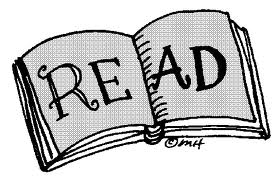 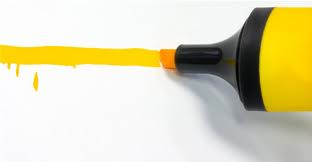 130 Social Darwinism
Can someone tell me who Charles Darwin is?
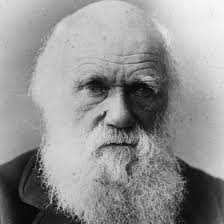 Story of Nationalism continued…
Early 1800s nationalism was positive
Freedom from foreign power
Latter half emerged a dark side
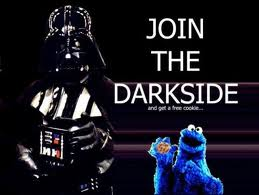 Evil Nationalism?
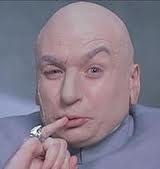 Glorified war
Military conquest

Supported by racism
Belief that one’s own race or culture is superior to others
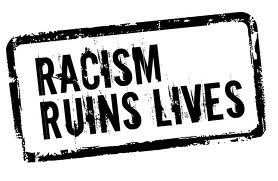 Charles Darwin
Theory of evolution based on “natural selection”
Survival of the fittest
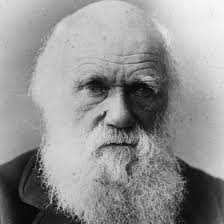 Video
http://www.youtube.com/watch?v=xOl0tHVV6Ck
I thought this was history?
It is…

Some people took his ideas and used it to justify racist beliefs 
White races were intended by nature to dominate “lesser” races
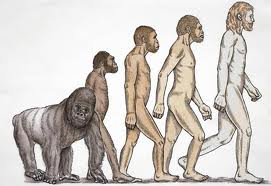 How does it fit with IR?
Rich industrialists believed they were superior

Intended to rule inferior workers
Natures way!
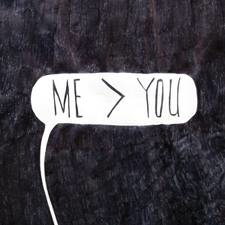 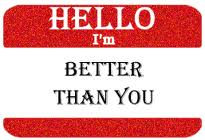 Video
http://www.youtube.com/watch?v=mSHZkXEQTqQ
School Pride to Social Darwinism?
Make connection
Read
Highlight
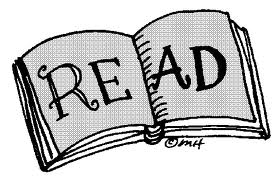 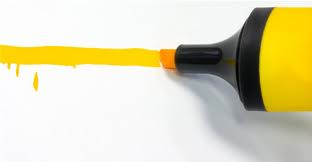 Assignment (Exit Slip)
Explain the term nationalism in your own words. (Use and example that makes sense to you.)

Explain how extreme nationalism led to social Darwinism. Put it in your own words.